NÁRODNÍ PROGRAM UDRŽITELNOSTI I (NPU I)
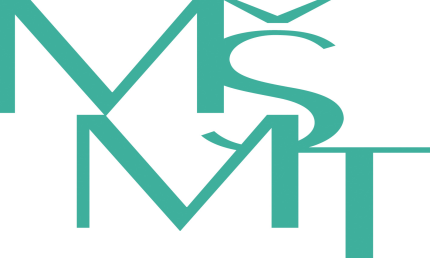 4. veřejná soutěž
Identifikační kód programu: LO
Zaměření programu NPU I
NPU I = program výzkumu, experimentálního vývoje a inovací podle § 2 odst. 2 písm. h) zák. č. 130/2002 Sb. (dále jen „Zákon“) a podle Nařízení Komise (EU) č. 651/2014 (kterým se    v souladu s články 107 a 108 Smlouvy prohlašují určité kategorie podpory za slučitelné s vnitřním trhem, dále jen „Nařízení“).
schválen usnesením vlády České republiky ze dne 19. června 2012 č. 444
vyhlašuje Ministerstvo školství, mládeže a tělovýchovy
bude podporován další rozvoj a udržitelnost projektů nových evropských center excelence, regionálních a dalších typů výzkumných center vybudovaných v ČR v letech 2007-2015      za finanční spoluúčasti Evropského fondu pro regionální rozvoj (dále jen „Centra“), jejichž hlavní činností, pro kterou byla tato Centra zřízena, je činnost v oblasti výzkumu a vývoje (dále jen „VaV“).
Doba trvání programu NPU I
Období trvání programu NPU I: 2013-2020
čerpání podpory i řešení všech projektů programu NPU I musí být ukončeno nejpozději k 31. 12. 2020
podpora pouze víceletých projektů v délce trvání nejvýše 5 let, tj. 60 kalendářních měsíců 
program NPU I se nedělí na podprogramy
veřejné soutěže: 
1. VS - vyhlášena 12. prosince 2012 – ukončena, vyhodnocena
2. VS - vyhlášena 1. srpna 2013 – ukončena, vyhodnocena
3. VS – vyhlášena 3. března 2014 – ukončena, vyhodnocena
4. VS – vyhlášena 3. listopadu 2014
následně pravděpodobně ještě další 1 (2) opakování v roce 2015 (s ohledem na ukončování realizace Center z OP)
Výdaje na program NPU I ze státního rozpočtu ČR na výzkum, vývoj a inovace (v tis. Kč)
Cíle programu NPU I
Hlavní cíl: trvalý rozvoj výzkumné infrastruktury Center, který podpoří sociální i ekonomický rozvoj regionů, kde Centra působí. 
Jde o jeden z možných nástrojů ke zvýšení konkurenceschopnosti českého výzkumu.
Každé Centrum může zajišťovat svoji udržitelnost vždy nejvýše jedním projektem programu NPU I nebo jedním projektem synergického opatření     na podporu udržitelnosti Center, kterým je např. Národní program udržitelnosti II - NPU II.
Dílčí cíle programu NPU I
stabilně vytvářet a uplatňovat kvalitní výsledky VaVaI,
zachovat a efektivně provozovat Centra ke sta-novenému účelu, 
udržet, popř. navýšit počty vytvořených pracov-ních míst v Centrech, především pak výzkumných pracovníků,
zachovat rozšířené nebo zrekonstruované kapa-city v užívání pro účely VaVaI, zejména využívat výhradně pro účely VaVaI dlouhodobý hmotný        a nehmotný majetek, který byl pořízen ze způso-bilých výdajů projektů Center a umožnit jeho prostou obměnu v návaznosti na technologický rozvoj.
Sekundární cíle programu NPU I
stabilizace podmínek pro systematický výzkum         a vývoj v oblastech významných z hlediska budoucího růstu konkurenceschopnosti ČR,
stabilizace a zajištění podmínek pro rozvoj dlouho-dobé mezinárodní spolupráce ve VaVaI,
dlouhodobé zajištění strategických partnerství výz-kumné a podnikové sféry pro dosažení pokroku ve výzkumu a vývoji a pro implementaci jeho výsledků v inovacích.
Sekundární cíle programu NPU I
posílení interdisciplinarity výzkumu a vývoje,
vytvoření podmínek pro rozvoj lidských zdrojů         ve VaVaI a pro horizontální mobilitu výzkumných pracovníků.

Základní a nutnou podmínkou pro přidělení podpory    a úspěšné dokončení projektu v rámci programu NPU I je naplňování všech dílčích a všech sekundárních cílů programu NPU I.
Zaměření projektu NPU I
Projektem programu NPU I se rozumí programový projekt, který zásadním způsobem podpoří uchazeči/ příjemci podpory a příp. dalším účastníkům projektu udržitelnost Centra, tj. současně: 
produkci kvalitních, mezinárodně uznatelných          a konkurenceschopných výsledků VaVaI vytvářených zaměstnanci uchazeče/příjemce podpory nebo zaměstnanci dalších účastníků projektu, 
zachování účelu, pro který bylo Centrum původně zřízeno a vybudováno,
efektivní využívání a provoz stávajících kapacit Centra,
Zaměření projektu NPU I
stabilizaci podmínek pro efektivní provoz a úspěš-ný rozvoj výzkumné infrastruktury Centra, včetně získání a stabilizace finančních zdrojů,
progresivní rozvoj výzkumně vývojových činností Centra v návaznosti na cíle a úspěšné výsledky projektů Center při striktním zachování účelu,      ke kterému bylo toto Centrum zřízeno,
dlouhodobou finanční udržitelnost vybudované infrastruktury Centra
Uchazeč – další účastník projektu
Uchazečem/příjemcem podpory může být výlučně výzkumná organizace v souladu se Zákonem          a Nařízením, která řeší projekt samostatně nebo ve spolupráci s dalšími účastníky projektu. 
Rovněž další účastník projektu musí splňovat podmínky výzkumné organizace podle Zákona       a Nařízení.
Každý podaný projekt, který byl vybrán ve veřejné soutěži podle Zákona a kde poskytovatel rozhodl   o poskytnutí podpory na jeho řešení v rámci Programu NPU I, bude však mít pouze jediného příjemce podpory (stávající příjemce podpory       na vybudování Centra).
Uchazeči - rozsah
Pro celý program NPU I se předpokládá především účast 42 center vybudovaných v rámci prioritních os 1 a 2 Operačního programu Výzkum a vývoj   pro Inovace a cca 40 center vybudovaných v rámci prioritní osy 3, oblast podpory 3.1 Operačního programu Praha-Konkurenceschopnost. 
1. VS se zúčastnilo celkem 20 projektů (15 OP VaVpI a 5 OP PK), z toho uspělo 17 projektů.
2. VS se zúčastnilo celkem 12 projektů (6 OP VaVpI a 6 OP PK), z toho uspělo 7 projektů.
3. VS se zúčastnilo celkem 19 projektů (14 OP VaVpI a 5 OP PK), z toho uspělo 16 projektů.
Účast partnerů (jako dalších účastníků projektu)
V případě, že stávající projekt na vybudování Centra má více účastníků (tj. příjemce podpory a partnery), pak:
uchazečem je stávající příjemce podpory na vybudování Centra (pokud se partneři dohodnou jinak, je nutno předložit kopii dohody),
ostatní partneři jsou dalšími účastníky projektu NPU I (předpokládá se účast všech partnerů, pokud se všichni stávající partneři dohodnou jinak, je nutno předložit kopii uzavřené dohody),
uchazeč rovněž předloží kopii stávající smlouvy o spolupráci mezi příjemcem podpory a partnery v rámci Centra, upravující vztahy mezi partnery v Centru.
Způsobilost uchazečů a dalších účastníků projektu
Podporu na projekt v programu NPU I mohou obdržet pouze uchazeči, kteří splňují všechny podmínky programu NPU I vyhlášené ve veřejné soutěži a současně všechny podmínky způsobilosti dané § 18 Zákona. 
Podle § 2 odst. 2 písm. j) Zákona se tyto podmínky vztahují vždy i na všechny další účastníky projektu.
Způsobilé náklady a jejich uznatelnost
V každém projektu musí být vymezeny konkrétní výzkumné aktivity. Způsobilými náklady projektu mohou být jen takové náklady a výdaje, které jsou v souladu s § 2 odst. 2 písm. l) Zákona a čl. 25 odst. 3 Nařízení, pro projekt nezbytné a které uchazeč nebo případný další účastník projektu vynakládá v souladu s cíli programu a pouze v přímé souvislosti s řešením projektu za účelem úspěšného splnění stanovených cílů.
Způsobilé náklady a jejich uznatelnost
Náklady projektu musí odpovídat cenám v místě    a čase obvyklým a musí být vynakládány v souladu s principy hospodárnosti (minimalizace výdajů při respektování cílů projektu), účelnosti (přímá vazba na projekt a nezbytnost pro realizaci projektu)       a efektivnosti (maximalizace poměru mezi výstupy a vstupy projektu). 
Náklady se v návrhu projektu uvádějí pro celou dobu jeho řešení.
Způsobilé náklady a jejich uznatelnost
Pro vyčíslení nákladů projektu musí uchazeč zařadit projekt do konkrétní kategorie výzkumu dle odd. 4, čl. 25 Nařízení. 
V případě, že projekt nelze jednoznačně zařadit do jediné kategorie výzkumu, musí uchazeč v souladu s uvedeným předpisem specifikovat v návrhu pro-jektu konkrétní činnosti jednotlivě podle kategorií výzkumu, vymezit jejich rozsah a finančně vyčíslit náklady odpovídající těmto činnostem a vyčíslit na ně jím požadovanou podporu. Přitom každá čin-nost v rámci projektu, na níž uchazeč požaduje podporu, musí zcela spadat do jedné z kategorií výzkumu.
Způsobilé náklady projektu
osobní náklady nebo výdaje na výzkumné a vývojové pracovníky, akademické pracovníky, techniky a další pomocný personál, kteří jsou zaměstnanci uchazeče (a případného dalšího účastníka projektu) a podílejí se na řešení projektu, a jim odpovídající náklady na povinné zákonné odvody a příděl do fondu kulturních a sociálních potřeb nebo sociálního fondu, vč. náhrad za dovolenou a pod.
Způsobilé náklady projektu
kapitálové náklady nebo výdaje na pořízení            a obnovu hmotného majetku nezbytného pro řešení projektu a ve výši odpovídající době                 a rozsahu použití v projektu;
kapitálové náklady nebo výdaje na pořízení                   a obnovu nehmotného majetku nezbytného pro řešení projektu ve výši odpovídající době                  a rozsahu použití v projektu (např. technické poznatky, patenty, software apod.);
Způsobilé náklady projektu
běžné provozní náklady nebo výdaje vzniklé v přímé souvislosti s řešením projektu, zejména náklady a výdaje na pořízení, provoz, údržbu         a opravy krátkodobého hmotného a nehmotného majetku, na materiál a drobný hmotný majetek v době a rozsahu nezbytném výhradně pro řešení projektu;
Způsobilé náklady projektu
další provozní náklady nebo výdaje vzniklé v přímé souvislosti s řešením projektu jako jsou zejména:
cestovní náhrady 
přímé náklady na zajištění publicity projektu a prezentace výsledků
náklady nebo výdaje na získání a uznání práv k výsledkům projektu
jiné provozní náklady
náklady nebo výdaje na služby externích dodava-telů 
doplňkové náklady nebo výdaje
Způsobilé náklady projektu
Doplňkové náklady nebo výdaje se musí vztahovat   k projektu, musí být vykazovány v souladu s meto-dikou vykazování skutečných nepřímých nákladů, tzv. „full cost model“. 
Pokud uchazeč (další účastník projektu) tuto meto-diku neuplatňuje, musí být režijní výdaje vykazovány v souladu s platnou a běžně užívanou metodikou uchazeče (dalšího účastníka projektu) schválenou pro vykazování skutečných nepřímých nákladů a je-jich způsobilost je omezena maximální výší 20 % z celkových ročních způsobilých běžných nákladů projektu.
Návrh projektu
V návrhu projektu musí uchazeč:
prokázat, že plánované finanční prostředky jsou pro úspěšné dokončení projektu dostatečné,
identifikovat další finanční zdroje, 
prokázat, že má k dispozici kvalitní řešitelský tým odborníků, manažerů, dobrou strategie a kon-cepci řízení provozu Centra,
prokázat, že strategické výzkumné koncepce Centra jsou vyvážené z hlediska zájmů výzkumné a aplikační sféry, i všech účastníků projektu, včetně jejich finančních podílů a míry uplatňování práv k výsledkům.
Návrh projektu
Při stanovování výše uznatelných nákladů musí uchazeč vycházet z nákladů na udržitelnost projektu, která byla deklarována Řídícímu orgánu v rámci původního projektu Centra v rámci OP VaVpI nebo OP PK.

Projekt 4. VS programu NPU I musí být ukončen nejpozději dne 30. září 2020!
Ukazatele pro vykazování výsledků a plnění cílů projektů programu NPU I
Předpokládá se vytváření dvou typů výsledků VaVaI:
Nové výsledky VaVaI vytvářené jednoznačně pod vedením členů řešitelského týmu v rámci výzkum-né spolupráce Centra a evidované v RIV – typ I.
Nové unikátní výsledky, za které se pro účely tohoto programu považuje výsledek, který byl dosažen výhradně zaměstnanci příjemce nebo dalších účastníků projektu, kteří jsou členy řeši-telského týmu a jejichž výsledek vytvořený v rám-ci projektu podpořeného v tomto programu bude evidován v RIV jednoznačně a výhradně jako výsledek podpořeného projektu programu NPU I   –typ II.
Ukazatele pro vykazování výsledků a plnění cílů projektů programu NPU I
Každý projekt podpořený z programu NPU I musí dále povinně prokazovat mezinárodní spolupráci       i spolupráci s veřejným a soukromým sektorem       ve VaVaI a spolupráci s podniky, a to nejméně          5 projekty s dobou trvání nejméně 1 rok úspěšně zakončenými v době řešení projektu a s uplatněnými společnými výsledky hodnocenými podle Metodiky (nejméně 1 společný výsledek evidovaný v RIV           na každý z těchto projektů spolupráce).
Výše podpory
Návrh projektu musí pokrýt komplexní potřeby základního zabezpečení vybudované výzkumné infrastruktury Center. 
Podpora bude určena na pokrytí části mzdových nákladů zaměstnanců a studentů uchazeče            a případně dalších účastníků projektu, kteří se podílejí na jeho řešení, na pokrytí části provozních a doplňkových nákladů Center a na pokrytí části nákladů na reinvestice (obnovu vybavení Centra).
Celková výše podpory může dosáhnout nejvýše    50 % nákladů na činnost Centra souhrnně za celou dobu řešení projektu. Ty by měly zhruba odpovídat odhadu provozních nákladů původního Centra.
Výše podpory
Maximální výše podpory z programu NPU I na jeden projekt, jehož předmětem je základní výzkum, se omezuje na 20 mil. € 
Maximální výše podpory z programu NPU I na jeden projekt, jehož předmětem je průmyslový výzkum, se omezuje na 10 mil. € 
Maximální výše podpory z programu NPU I na jeden projekt, jehož předmětem je experimentální vývoj, se omezuje na 7,5 mil. €
Intenzita podpory
Základní intenzita podpory z veřejných prostředků nesmí přesáhnout:
a) 100 % způsobilých nákladů u základního výzkumu;
b) 50 % způsobilých nákladů u průmyslového výzkumu;
c) 25 % způsobilých nákladů u experimentálního vývoje.
Intenzitu podpory je nutno zjistit pro každého pří-jemce podpory a pro každého dalšího účastníka projektu, který obdrží státní podporu v rámci projek-tu prováděného ve spolupráci.
Změna výše podpory
V případě, že projekt bude vykazovat mimořádné kvality dosažených výsledků nebo příjemce nebo některý z dalších účastníků projektu získá grant ERC, 7. rámcového programu EU nebo Horizon 2020 apod. (hodnocení po 1.- 4. roce řešení), může poskytovatel tuto skutečnost ocenit navýše-ním podpory na řešení projektu pro následující kalendářní rok (s ohledem na aktuální objem disponibilních prostředků programu NPU I). 
V každém případě však budou poskytovatelem dodržovány limity stanovené Zákonem a Naříze-ním.
Účast ve 4. VS:
Uchazeč musí prokázat, že úspěšně ukončil v příslušném operačním programu realizační fázi projektu Centra nebo že jej ukončí nejpozději      do 30. června 2015. 
Pokud nebyl stávající projekt ještě ukončen, předloží žadatel tzv. dobrozdání Řídícího orgánu OP VaVpi/OP PK, prokazující, že nejsou známy žádné překážky bránící úspěšnému dokončení projektu Centra.
Upozornění:
Poskytovatel upozorňuje, že podpora bude poskytnuta v souladu s Nařízením Komise (EU) č. 651/2014 ze dne  17. června 2014, kterým se    v souladu s články 107 a 108 Smlouvy prohlašují určité kategorie podpory za slučitelné s vnitřním trhem.
Titulní list, seznam příloh
Formulář LO15_Text-návrh.doc
Formulář LO15_form_P1/2.doc
Formulář LO15_form_Z-UN.xls (1)
Formulář LO15_form_Z-UN.xls (2)
Formulář LO15_form_KV-UN.xls (1)
Formulář LO15_form_KV-UN.xls (2)
Formulář LO15_form P-3.xls
Důležité upozornění!
Formuláře pro zpracování návrhů projektů  není dovoleno jakýmkoliv způsobem měnit nebo upravovat. V opačném případě bude návrh projektu z veřejné soutěže vyřazen!

V případě finančních tabulek se veškeré údaje vkládají výhradně v celých tisících Kč.

Vkládají se výhradně hodnoty, nikoliv vzo-rečky!
Hodnotící kritéria – A1-1 (0-7b.)
Infrastruktura Centra, vybavení a využití (efektivita dosavadního způsobu využití vybu-dované infrastruktury a vybavení ve vztahu k původnímu účelu zřízení Centra) včetně vyu-žití centra pro odbornou veřejnost, především programy celoživotního vzdělávání s prak-tickou částí, pobyty a práce studentů nižšího stupně studia a jejich organizace a zajištění, pracovní pobyty pracovníků z praxe apod.
Hodnotící kritéria – A1-2,3 (0-7b.)
Kvalita dosavadních výzkumných programů Centra, včetně vyhodnocení výsledků VaVaI

Efektivita dosavadního provozu Centra (finanční a legislativní aspekty, včetně roz-počtu a využívání finančních zdrojů - podíl soukromého kapitálu, zahraničních zdrojů atd.)
Hodnotící kritéria – A1-4 (0-7b.)
Management Centra: 
systém řízení činnosti Centra
zapojení Centra do mezinárodní spolupráce, zej-ména do projektů hodnocených mezinárodně jako 7. Rámcový program, Joint technology initiatives, Human Frontier in Science, jiné inicia-tivy Evropské unie apod.
mezinárodní smlouvy, dvou – a vícestranné infrastrukturní projekty a projekty magisterského a doktorského vzdělávání apod.
zvláštní důraz bude kladen na projekty, u nichž bylo dosaženo společného výsledku základního nebo aplikovaného výzkumu
Hodnotící kritéria – A1-5 (0-15b.)
Řízení lidských zdrojů Centra: 
Především kariérní řád a jeho výsledky, například: 
podíl pracovníků s alespoň jedním stupněm studia v zahraničí (mimo Slovensko)
podíl pracovníků s delší zkušeností v průmys-lové laboratoři
podíl pracovníků s delší zkušeností v akade-mické laboratoři
u pracovišť vysokých škol podíl zaměstnanců – absolventů jiných vysokých škol na magister-ském a doktorském stupni studia
Hodnotící kritéria – A1-5
z vlastních absolventů podíl zaměstnanců s nejméně devítiměsíčním nebo opakovaným několikaměsíčním (nejméně 3 měsíce vcelku, celkem nejméně 18 měsíců) pracovním poby-tem v zahraničí 
zajištění podmínek pro zvýšení kvalifikace vědeckých pracovníků, především formou zahraničních pobytů a zajištění návratových podmínek
práce doktorandů a studentů magisterského studia, jejichž školiteli jsou pracovníci centra na infrastruktuře OP VaVpI/OP PK
Hodnotící kritéria – A1-5
podíl studentů magisterského a doktorského studia s nejméně tříměsíčním pobytem v zahra-ničí
uplatnění studentů doktorského a magisterského studia, jejichž školiteli byli pracovníci centra v praxi
u doktorandů zejména zaměstnání na špičkových zahraničních akademických pracovištích, vývojo-vých odděleních mezinárodních firem, význam-ných národních firem apod.
u magisterských studentů přechod na doktorské studium na přední pracoviště v zahraničí
double degree programy v obou typech studia
Hodnotící kritéria – A1-6 (0-7b.)
Dosavadní spolupráce Centra s aplikační sférou
Hodnotící kritéria – A2-1 (0-10b.)
Strategická koncepce projektu
věcná příslušnost v návrhu popsaných výzkum-ných aktivit k programu NPU I 
provázanost dílčích cílů stanovených v návrhu projektu, včetně navrhovaného způsobu řízení lidských zdrojů pro období řešení projektu, složení řešitelského týmu, plánovaných výsledků, jejich typů a počtu, s vybudovanou infrastruktu-rou Centra a efektivita využití jejich kapacit a vybavení 
návaznost na priority VaVaI
Hodnotící kritéria – A2-2 (0-15b.)
Provozní strategie a politika řízení vnějších vztahů infrastruktury (regionální a mezinárodní aspekty)
strategie plnění cílů projektu, jejich realizace v čase a ve vztahu k obsahu a zvoleným tematic-kým celkům, jejich návaznosti a provázanosti na způsob čerpání finančních prostředků projek-tu, reálnost dodržování navrženého harmono-gramu plnění dílčích cílů projektu 
strategie a plán získávání finančních zdrojů s ohledem na harmonogram plnění dílčích cílů projektu
Hodnotící kritéria – A2-2
budování postavení Centra ve VaVaI v regionál-ním a mezinárodním kontextu, koncepce rozví-jení mezinárodní spolupráce ve VaVaI a spolu-práce s podniky za účelem plnění cílů projektu a s ohledem na cíle programu NPU I
nastavení cílových hodnot ukazatelů uchazečem na úrovni projektu a jejich výběr ve vztahu k cí-lům projektu a ve vztahu k cílům programu NPU I
posouzení rizik úspěšného dokončení projektu
Hodnotící kritéria – A2-3 (0-25b.)
Potřebnost a realizovatelnost projektu
míra naplňování cílů programu NPU I vč. zacho-vání struktury subjektů provozujících činnost Centra
přítomnost motivačního účinku (podle čl. 6 Naří-zení) – např. regionální a mezioborová spolu-práce, zajištění dalšího financování provozu Centra po ukončení podpory v rámci programu NPU I)
míra přiměřenosti nákladů projektu ve vztahu k cílovým hodnotám indikátorů a s ohledem na význam projektu pro plnění cílů programu NPU I
Hodnotící kritéria – A2-3
efektivita provozu infrastruktury Centra
předpoklad dodržení očekávané kvality výsledků projektu a jejich počtu
potřebnost a přiměřenost navrhované obnovy vybavení Centra ve vztahu k aktivitám pláno-vaným v projektu, 
možnosti a reálnost zhodnocení infrastruk-tury Centra s ohledem na popsaný způsob rozvoje mezinárodní spolupráce a spolupráce s podniky a další aktivity popsané v projektu
Důležité termíny:
Vyhlášení 4. veřejné soutěže: 3. listopadu 2014

Soutěžní lhůta začíná dne 4. listopadu 2014          a končí dne 9. ledna 2015 ve 14:00 hodin

Hodnotící lhůta začíná dne 10. ledna 2015        a končí vyhlášením výsledků dne 10. června 2015 

2. informační seminář - 12. prosince 2014
Poskytovatel
Ministerstvo školství, mládeže a tělovýchovy, 
Odbor podpory výzkumu a vysokých škol,     Karmelitská 7, 118 12 Praha 1, www.msmt.cz
Kontaktní osoby: